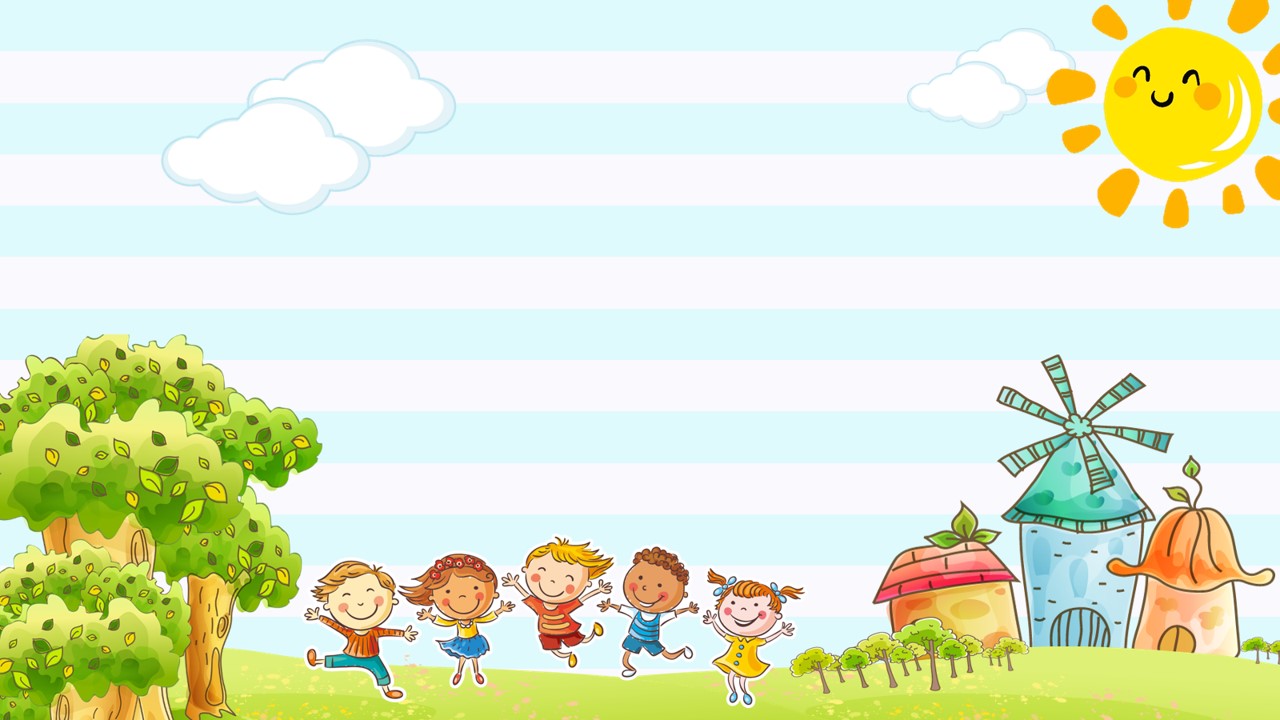 CHÀO MỪNG CÁC EM ĐẾN VỚI TIẾT HỌC
BÀI 15
HÀNH TINH XANH CỦA EM
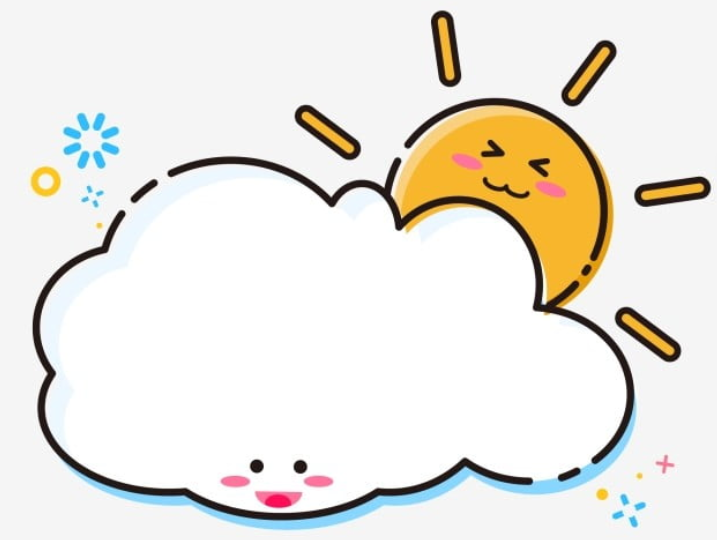 TIẾT 3
TẬP VIẾT: CHỮ HOA  Y
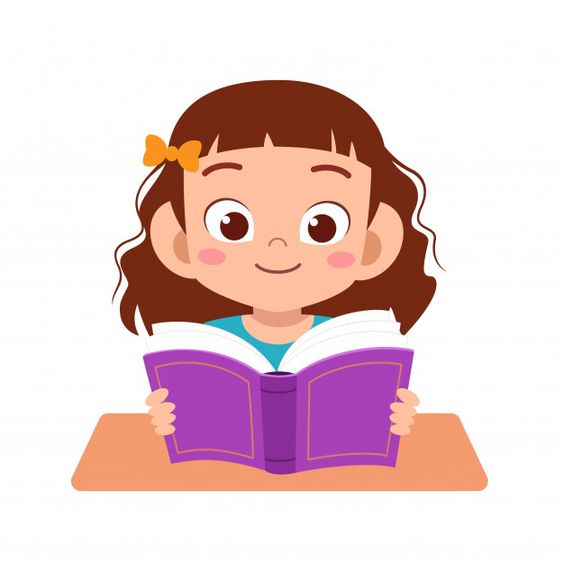 YÊU CẦU CẦN ĐẠT
1. Viết đúng chữ  Y cỡ vừa và cỡ nhỏ.
2. Viết đúng câu ứng dụng: 
       Yêu Tổ quốc, yêu đồng bào.
3. Giữ vở sạch, viết chữ đẹp
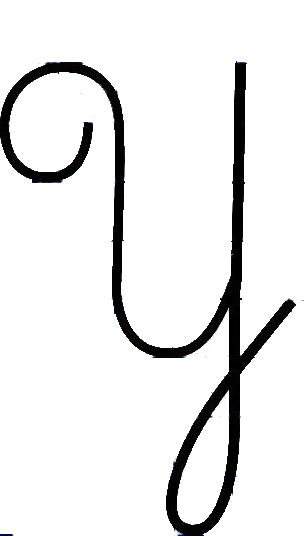 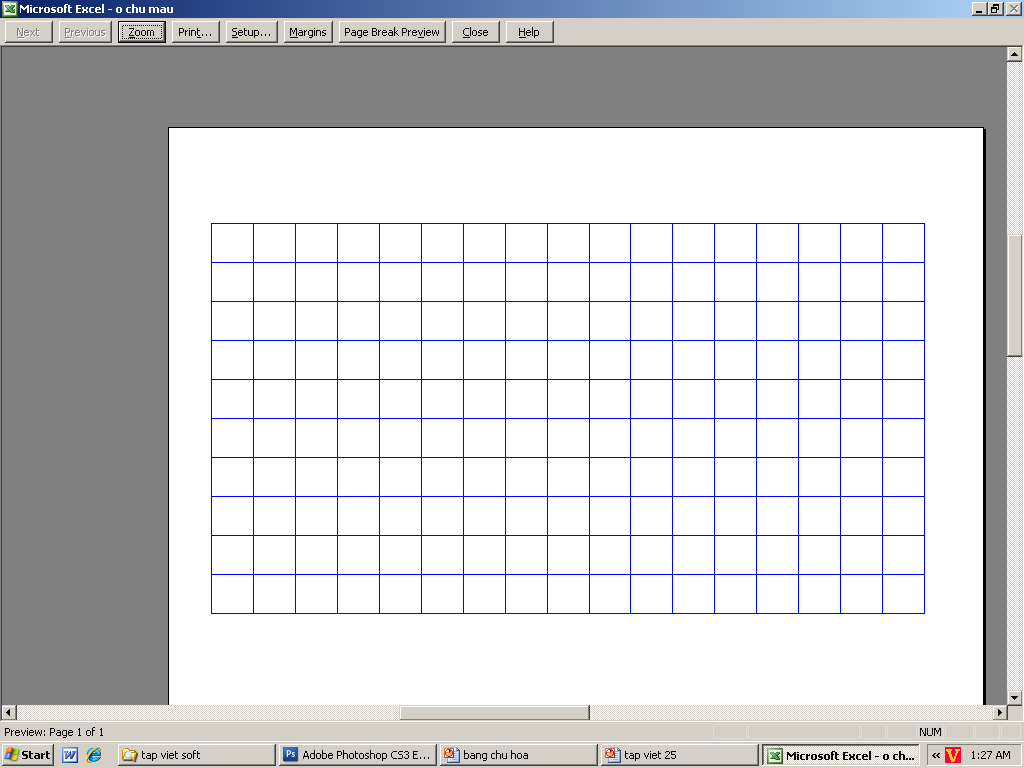 Viết chữ hoa Y
5 ô li
2
Quan sát và nêu chiều cao, độ rộng của chữ hoa Y?
1
8 ô li
Chữ hoa Y có nét nào giống với chữ cái viết hoa đã học?
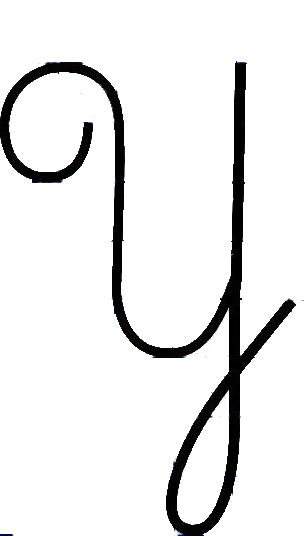 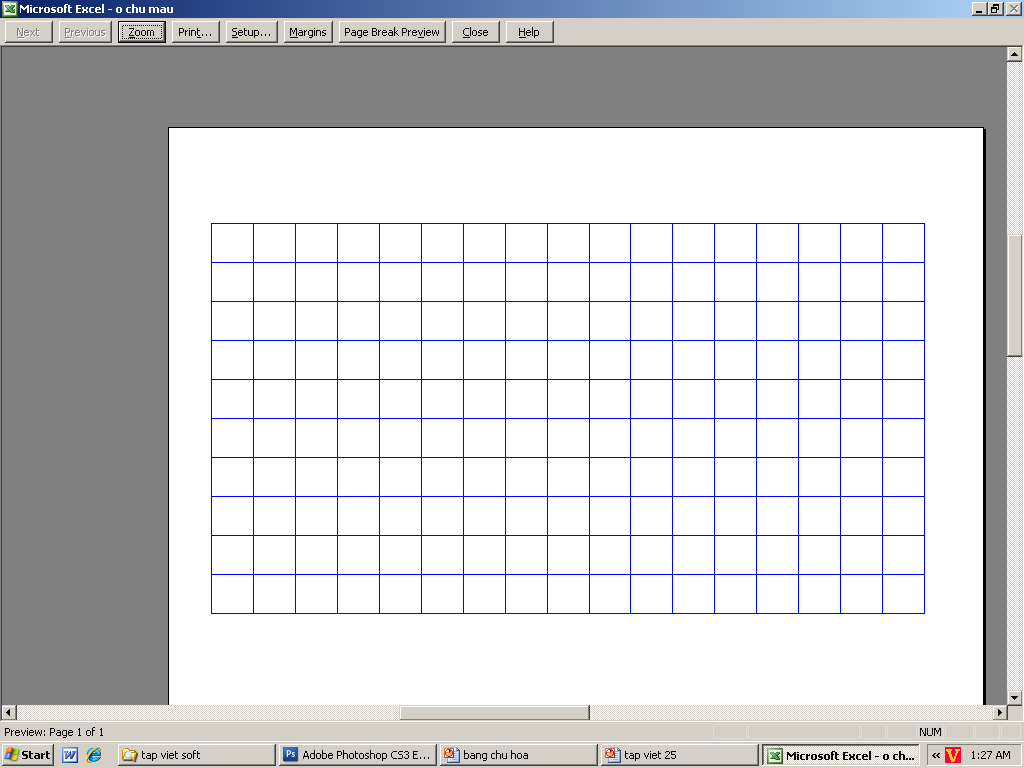 2
1
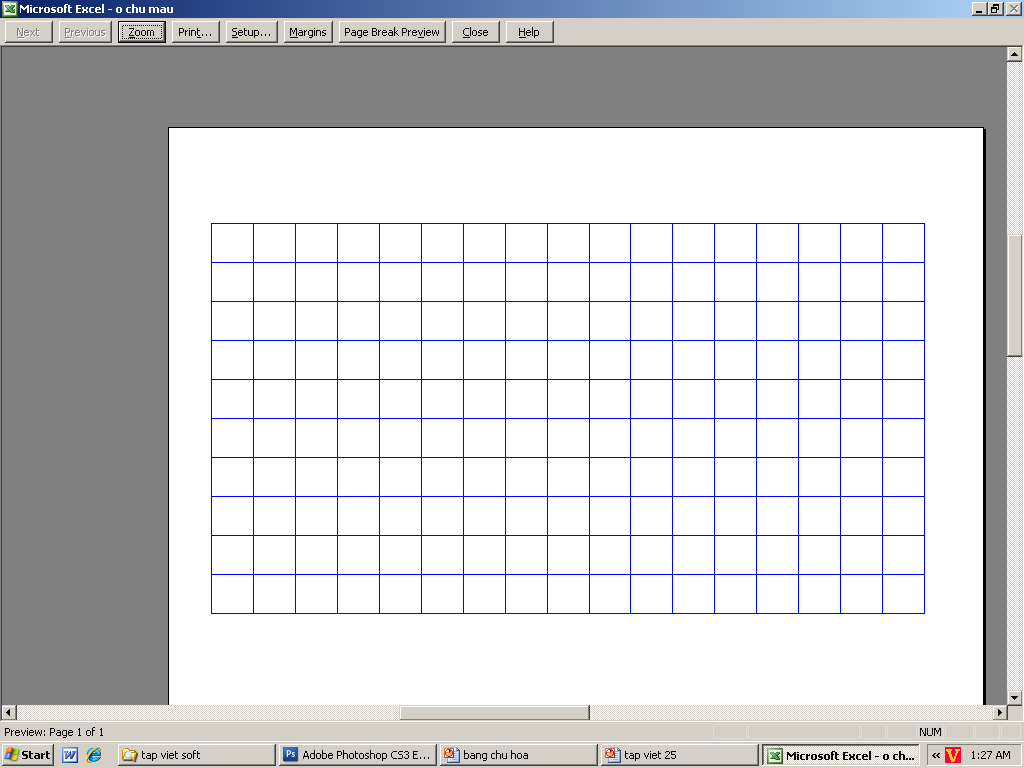 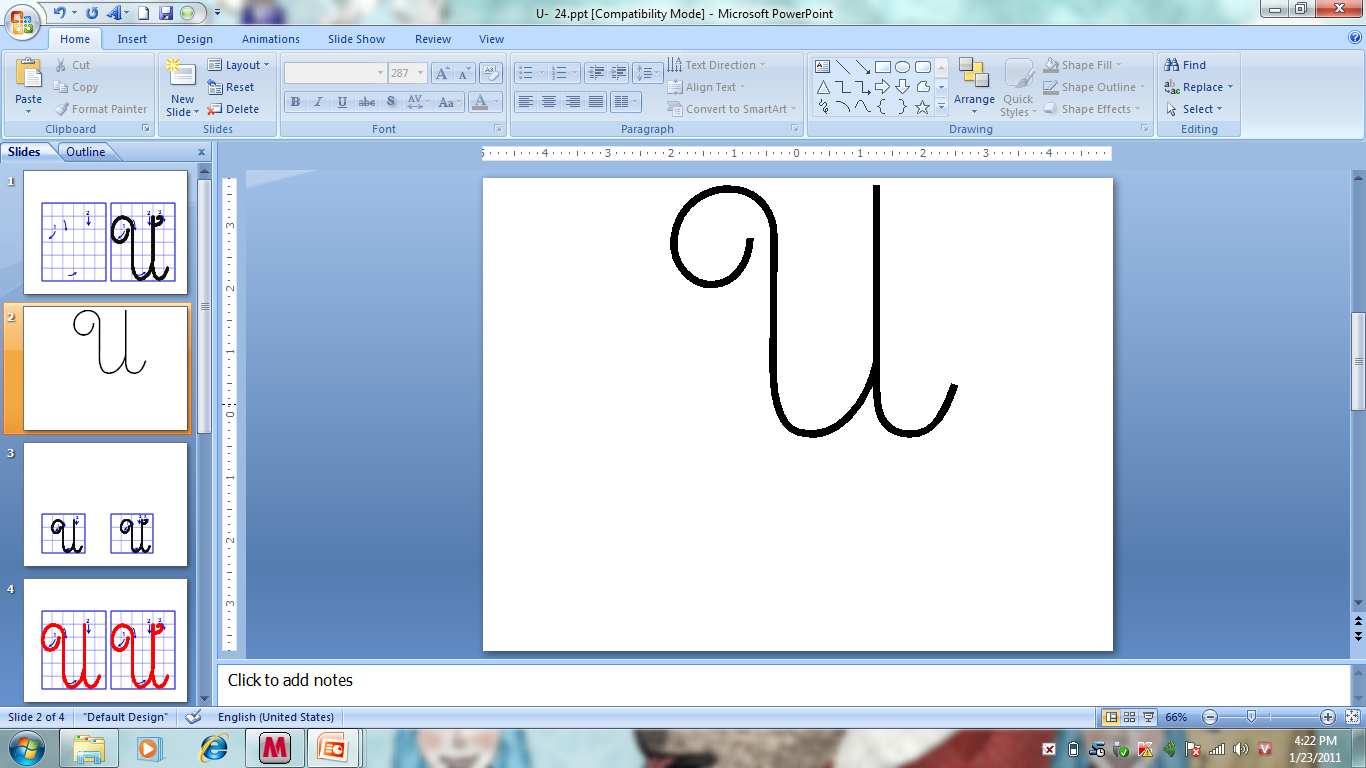 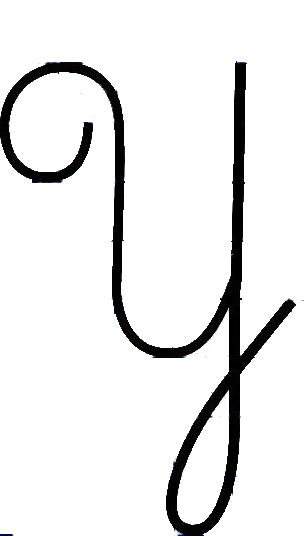 2
2
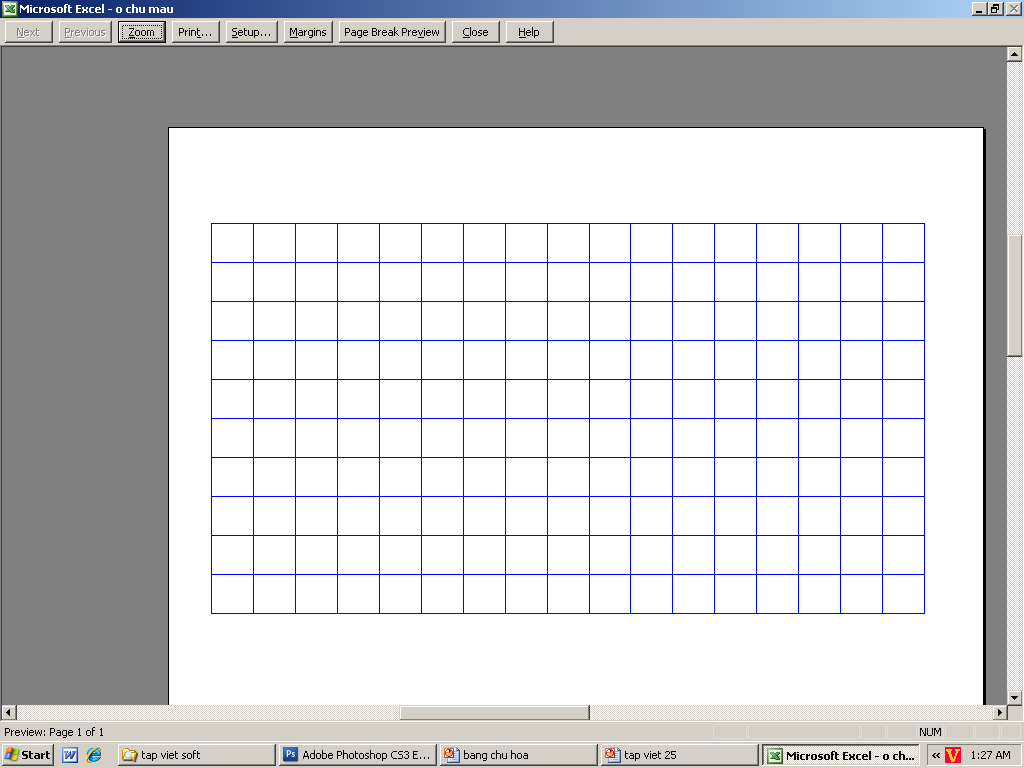 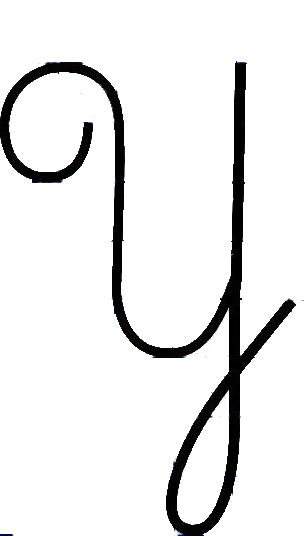 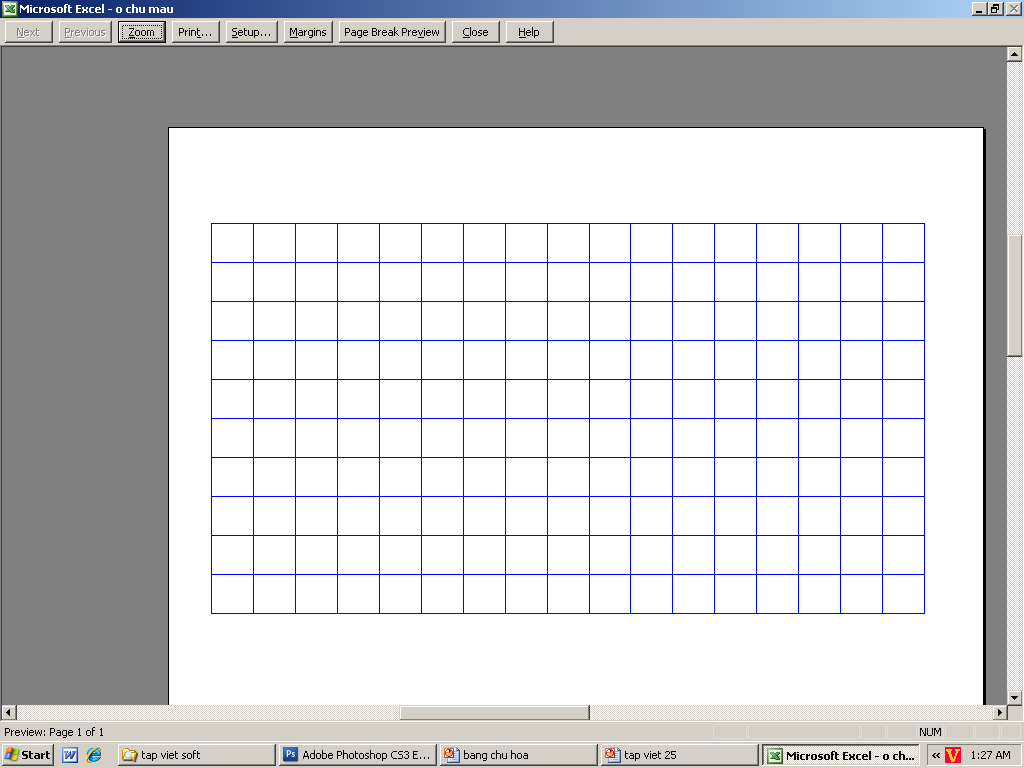 1
1
Nêu nhận xét chữ hoa Y cỡ vừa và cỡ nhỏ?
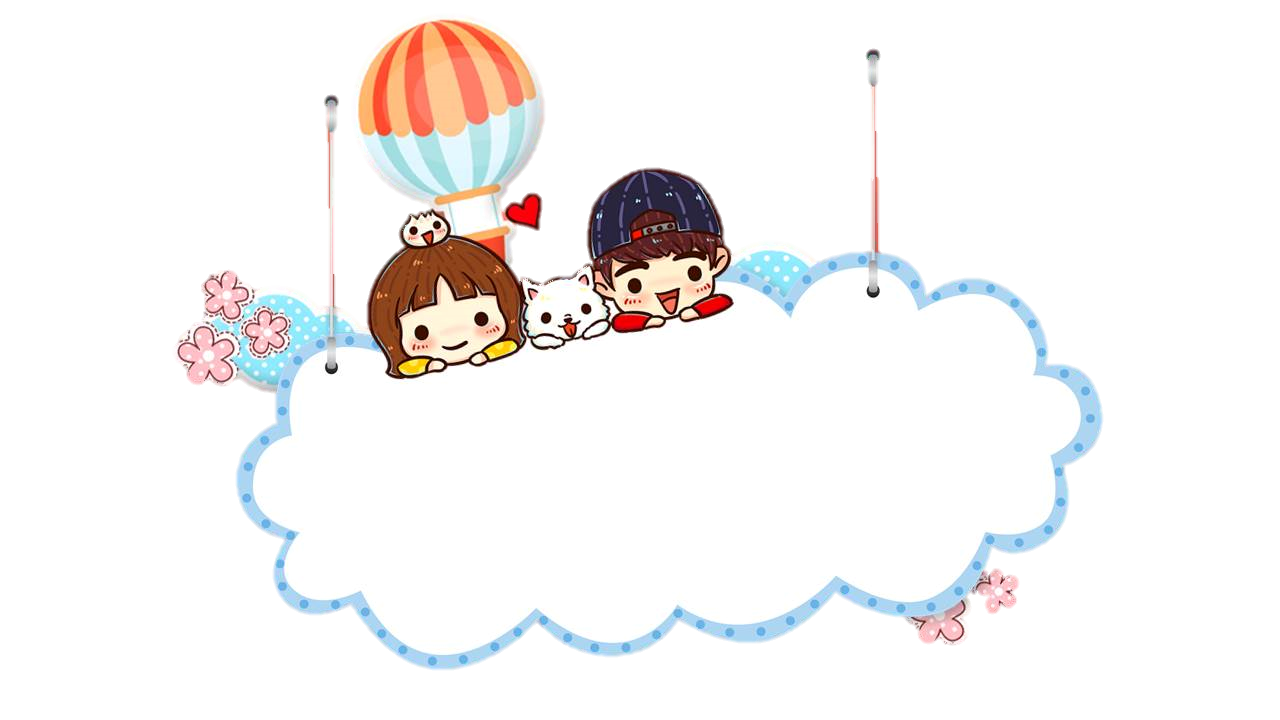 Câu ứng dụng
Câu ứng dụng nói điều gì?
Yêu Tổ quốc, yêu đồng bào.
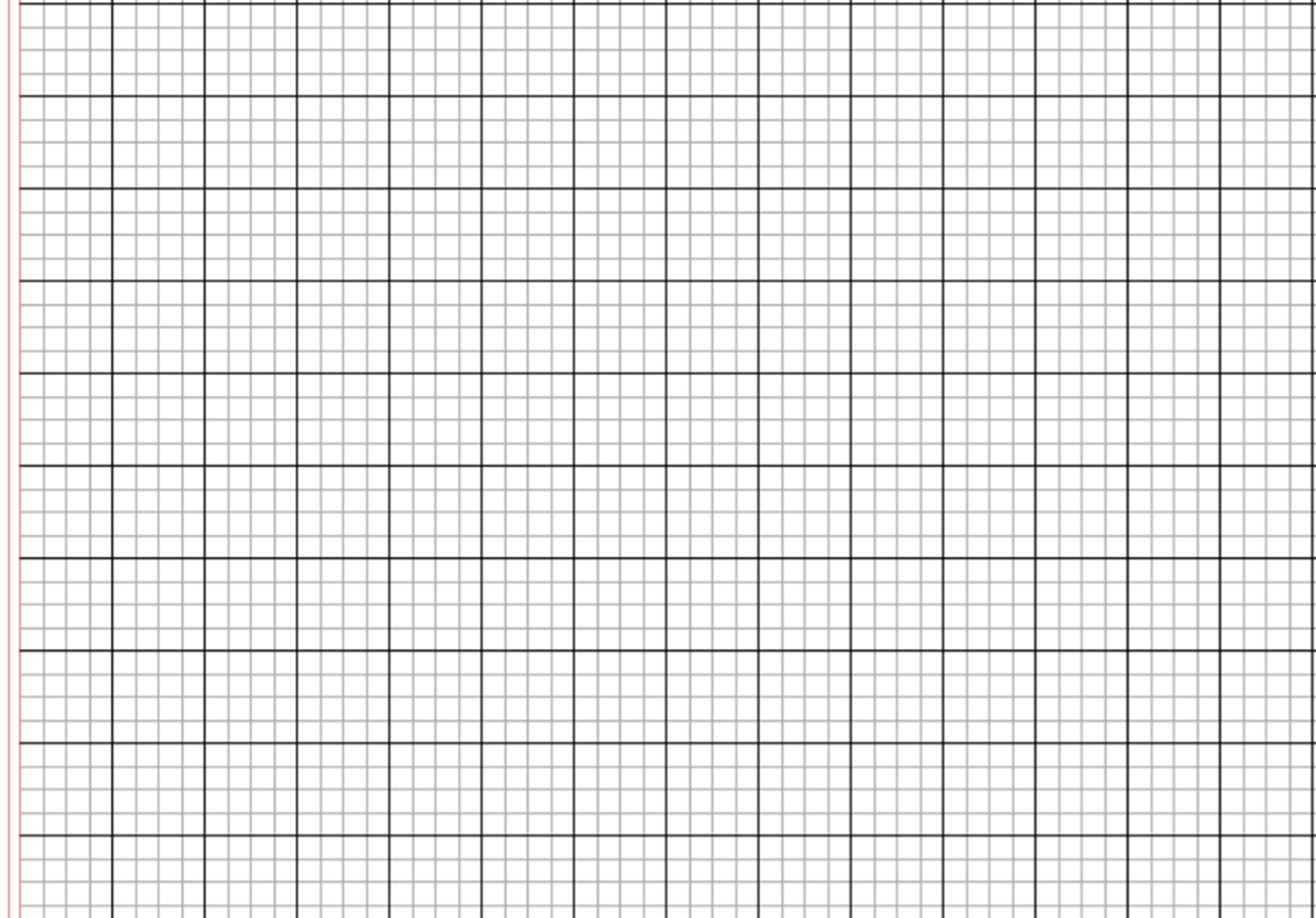 a. Chữ cái nào được viết hoa? 
b. Hãy nêu độ cao của các con chữ có trong câu ứng dụng?
c. Cách đặt dấu thanh ở các chữ thế nào?
d.  Khoảng cách giữa các chữ ghi tiếng như thế nào?
Yêu Tổ quốc, yêu đồng bào.
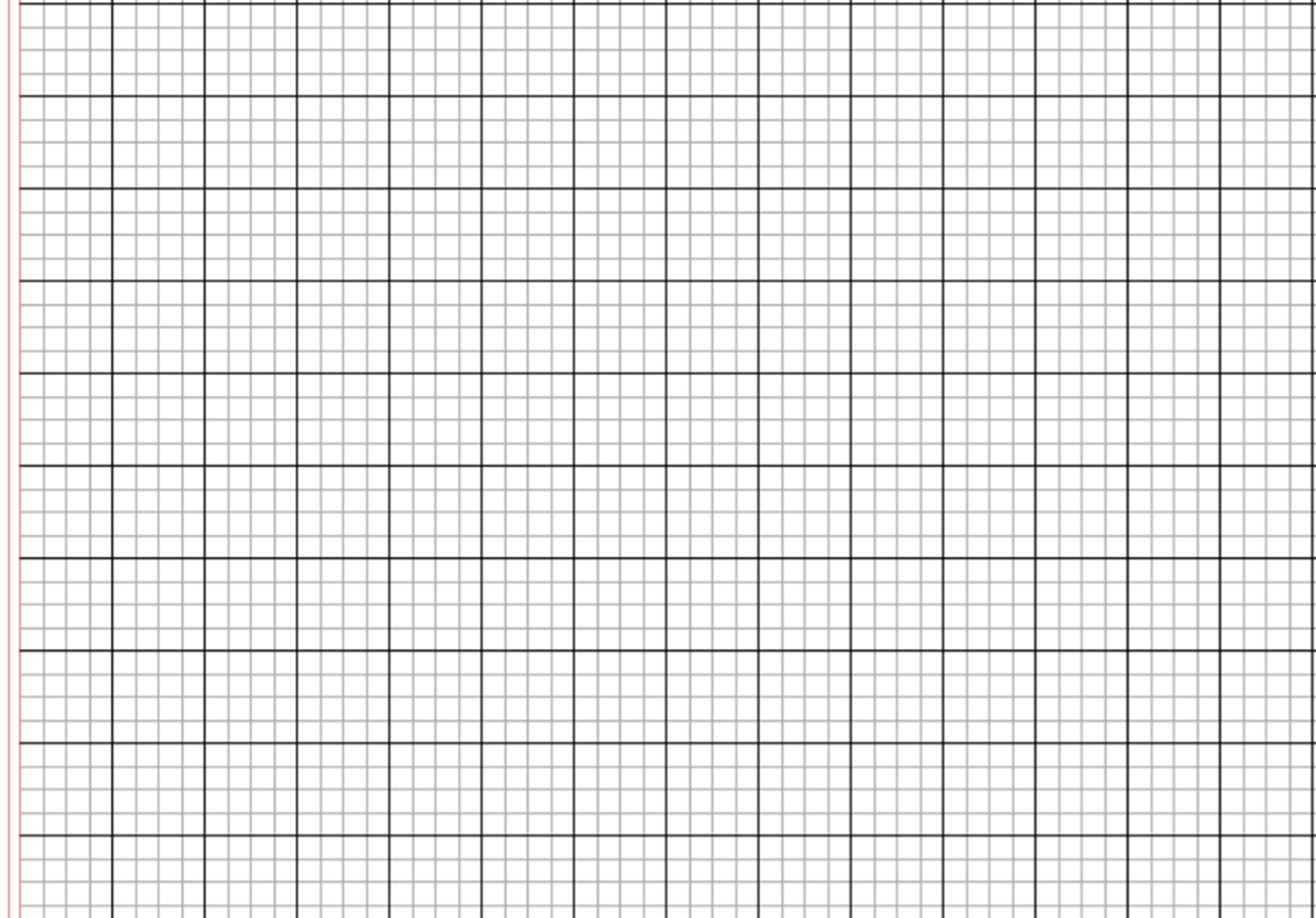 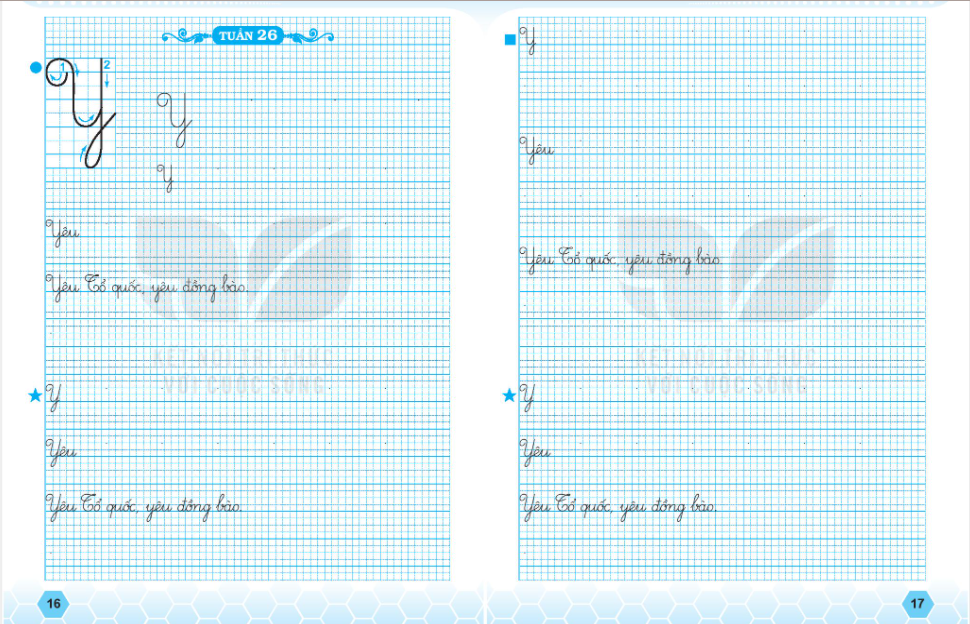 Tập viết
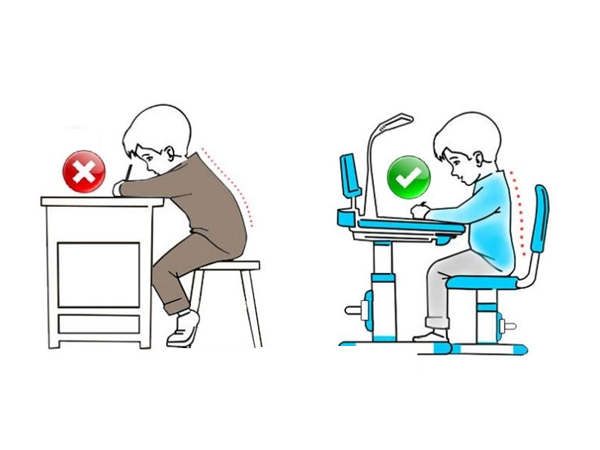 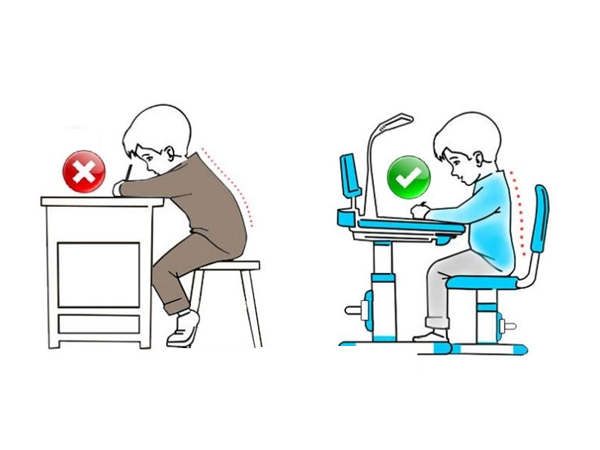 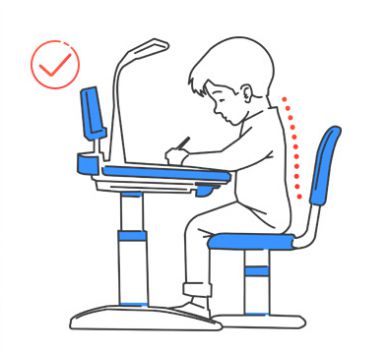 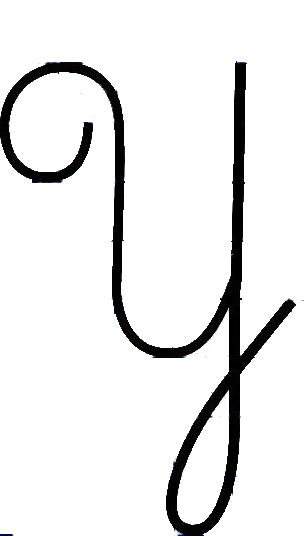 2
2
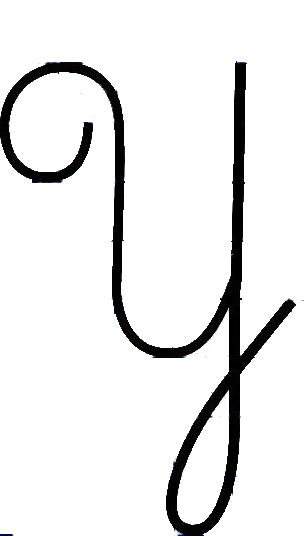 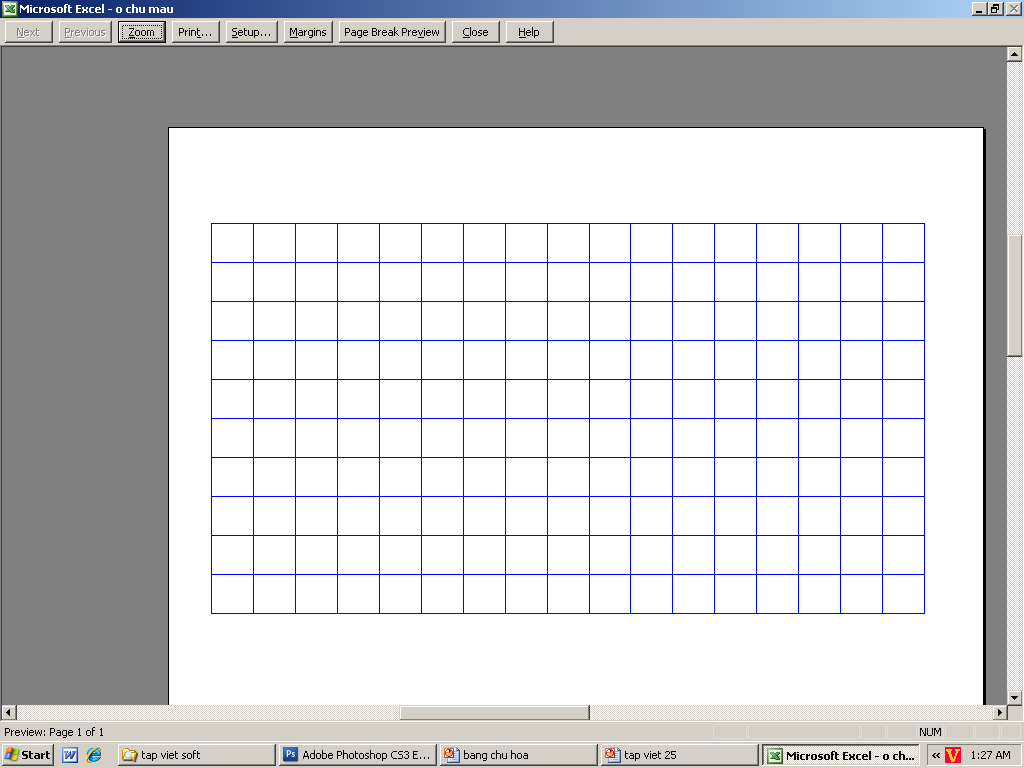 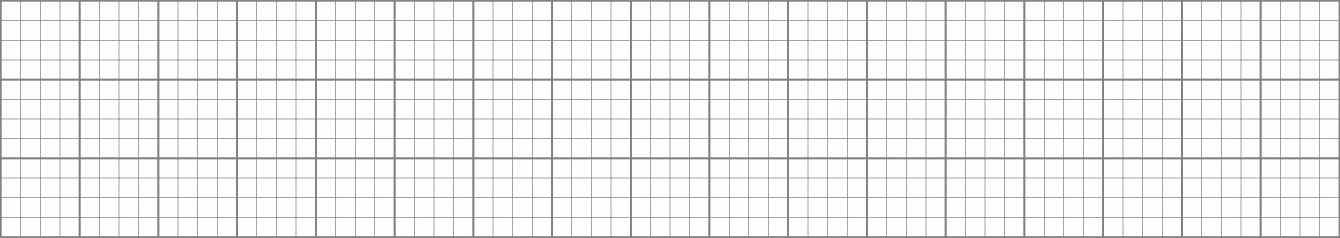 1
1
Yêu Tổ quốc, yêu đồng bào.
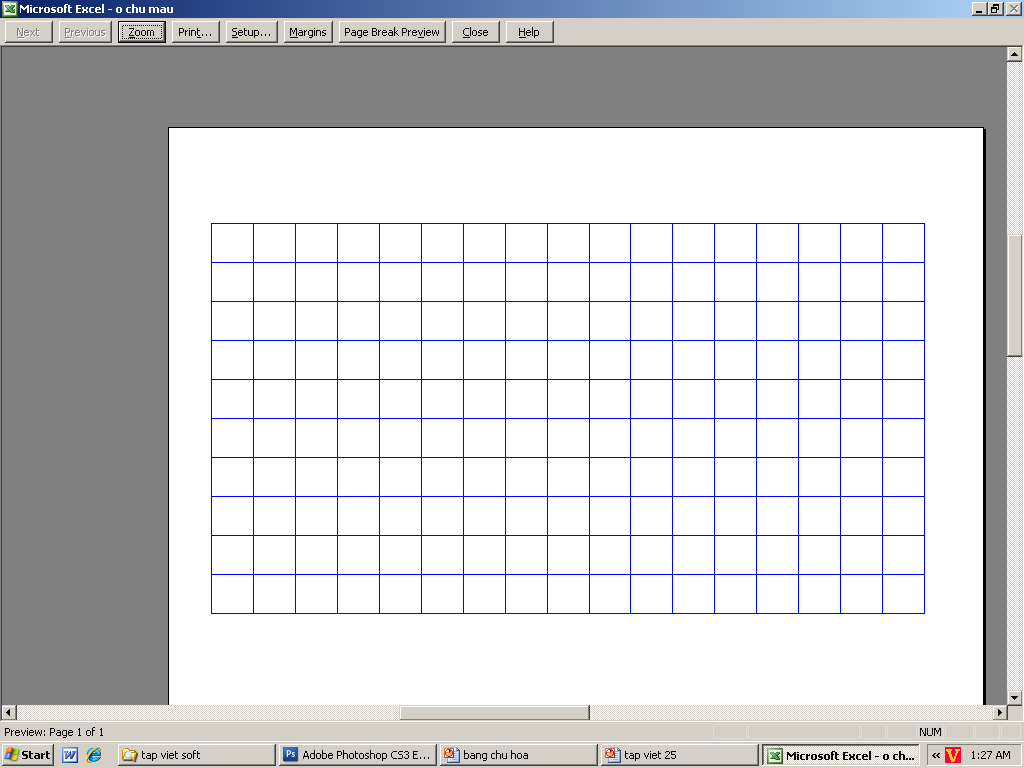 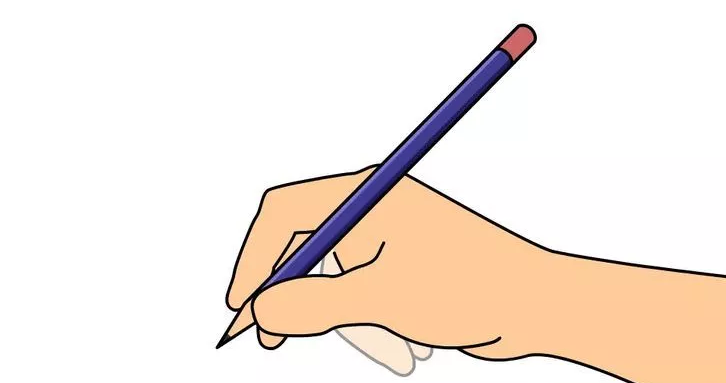 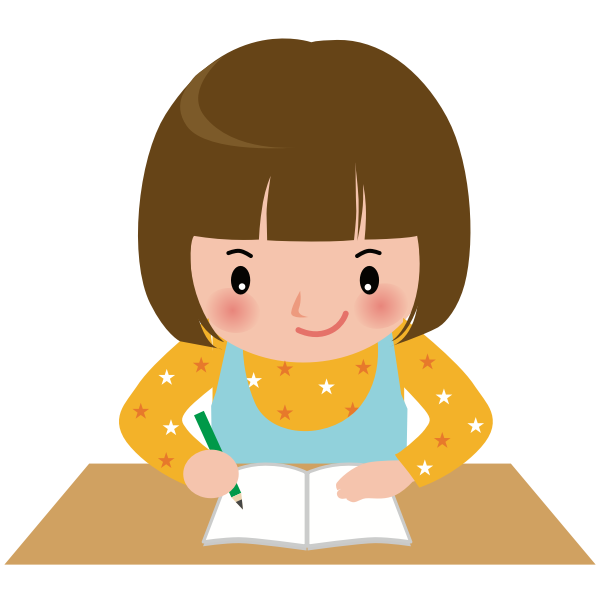 Viết vào vở
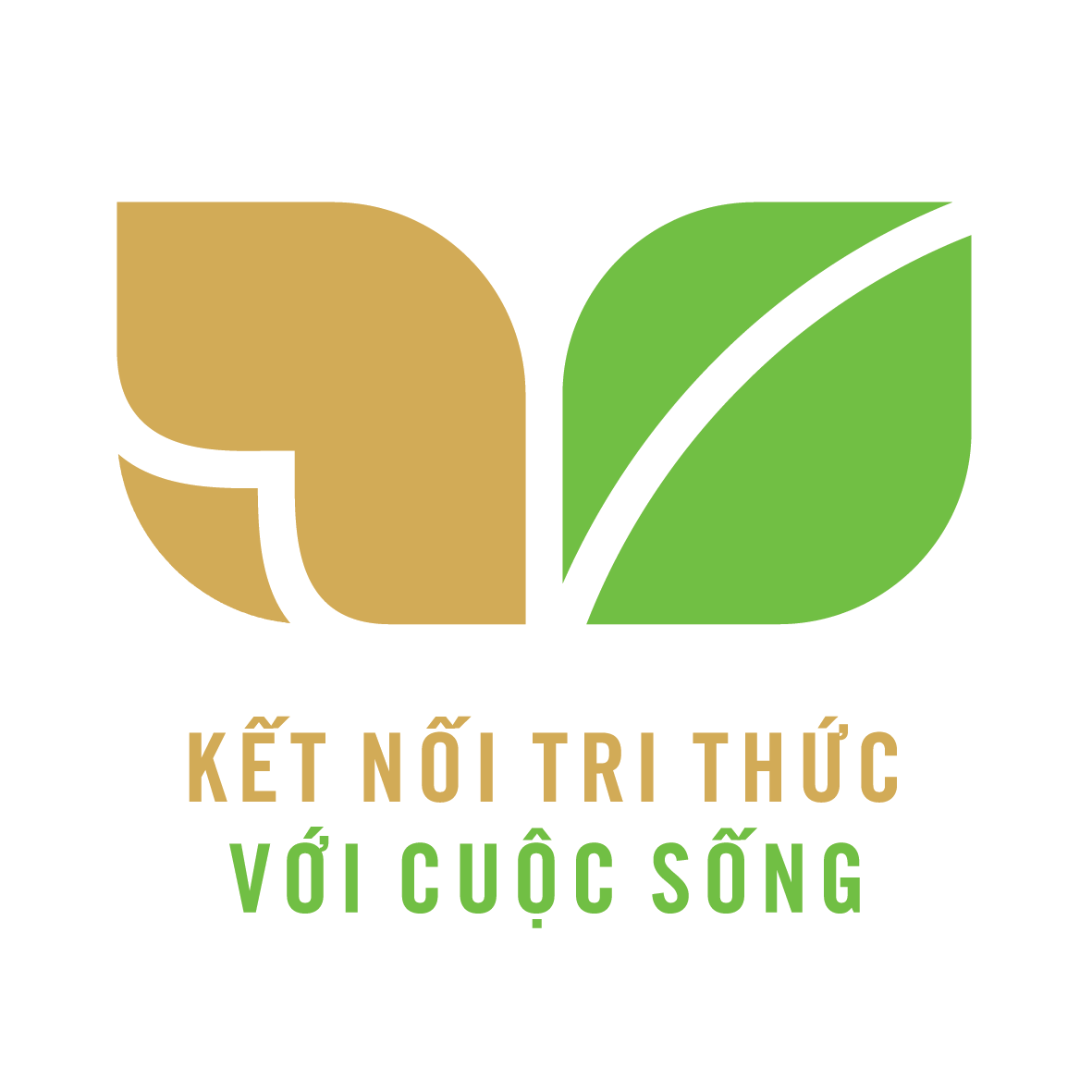 CỦNG CỐ BÀI HỌC
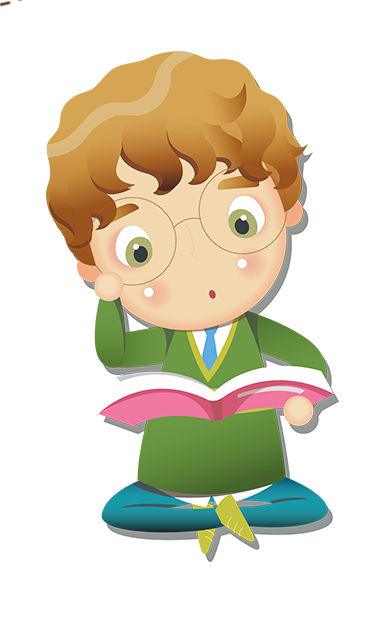